Visual Storytelling
OBJECTIVES
OF THIS LESSON
OBJECTIVES
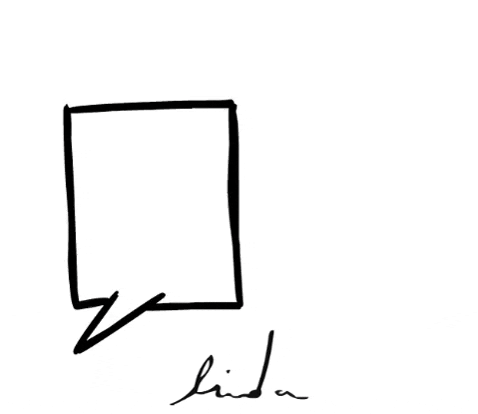 Identify parts of a story 

Interpret meaning in 
visual elements of a story

Create a visual story
MATERIALS
FOR THIS LESSON
MATERIALS
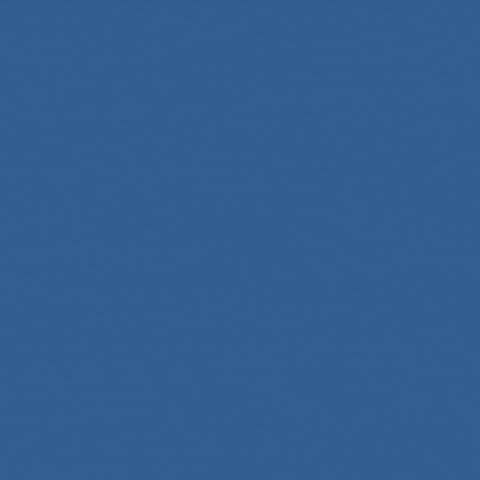 Your imagination and attention

Construction paper
scissors
glue stick
sketch pad paper

Your story map from last session
WARM UP
[Speaker Notes: Something with color]
VOCABULARY
Visual Storytelling
is a story told mostly through the use of visual images, or pictures. The story may be told using photography, illustration, or video, and can be enhanced with graphics, music, voice and other audio.
[Speaker Notes: Ask for an example.]
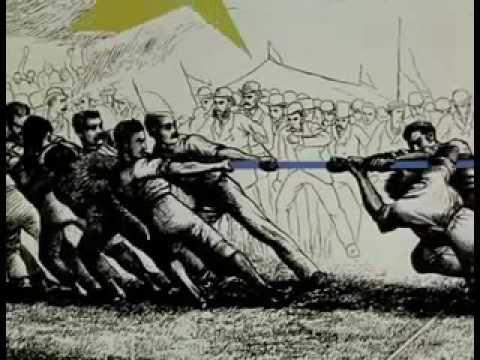 Diagonal lines and shapes give us a feeling of motion and action
[Speaker Notes: Collaborate]
Horizontal lines give us a feeling of calm
[Speaker Notes: Collaborate]
Scale (size) of objects
will make them appear
closer or farther away.
Color can make us feel warm
or cool.


This triangle is red. 
Warm, or cool?
[Speaker Notes: Collaborate]
Let’s Create 
Our Own
Visual Story
Story 
Map
Use your story map as a guide. You’ll make five panels to show your story.
Show your setting
Show your character
Show a scene from the story
Show the conflict
Show the resolution
[Speaker Notes: Collaborate]
Visual Story Making
Use your story map as a guide.

Work with your partner. Decide who will create each panel.

Use the elements of line, shape, and color we learned to make your illustrations.
[Speaker Notes: Collaborate]
Story Sharing/Reflection
Working with your partner, imagine you get to pitch your story to a big movie company.

What is the title? How would you share it?

Practice sharing the panels.
REFERENCES
REFERENCES
Animation: giphy.com